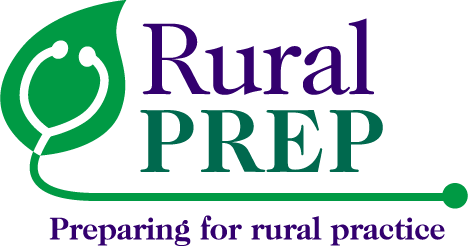 A Note to Facilitators
Dear Facilitator, 

Thank you for using Rural PREP’s materials to create an active learning experience for your site. 

Use this slide deck, along with the Facilitator Lesson Plan, to facilitate a Grand Rounds event at your site. Many of the slides contain additional information in the presenter notes area, so be sure to review the presentation and the notes prior to your Grand Rounds event.
Session Overview
5 minutes: Go over and discuss pre-assignment answers with the full group
25 minutes: Watch the Presentation
15 minutes: Facilitate the Team Activity
10 minutes: General Discussion and Social Charge
5 minutes: Evaluation of the Learning Materials  as a group
[Speaker Notes: Facilitator,

Here are some time estimates to guide you as you move through each activity in this active learning session. We anticipate the entire session to take one hour.]
Mental Health in Rural Communities: The example of the Midwest dairy farmer
Presented by:
Diane Rohlman, PhD
Associate Professor and Endowed Chair in Rural Health and Safety,University of Iowa
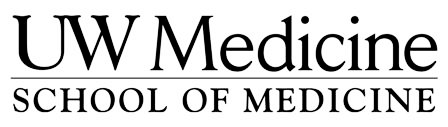 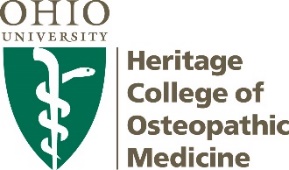 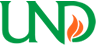 [Speaker Notes: Facilitator,

Once you have gathered your teams in one place and confirmed that each person has brought with them a copy of their individual responses to the pre-assignment activities (from the web link you sent them), you can begin with this slide to introduce the active learning session.]
Objectives
After this presentation, participants will be able to:

Identify factors associated with stress among rural communities.

Discuss barriers associated with accessing mental health care in rural communities.

Apply resources to patients experiencing distress.

Develop strategies for patient treatment while taking into account the unique aspects of farming.
[Speaker Notes: Facilitator,

Please review these learning objectives with your teams. At the end of the session, we will ask you to evaluate how our materials meet these objectives.]
Team Readiness Quiz
[Speaker Notes: Facilitator,

You are about to begin the Team Readiness Quiz. The next few slides contain the questions and correct answers for the pre-assignment quiz. Everyone in the room should have their individual answers with them. When each question is presented, have teams discuss among themselves until they agree upon an answer. This may be very quick for easy questions or may take longer on tougher questions, where team members may disagree. 

An added way to enhance this portion of the event is to give each team colored pieces of paper with Letters printed on them (each group gets a green “A” or a yellow “B” so that team answers can easily be viewed by the entire group. 

The first question is on the next slide, and the correct answer is on the following slide.]
Team Readiness Quiz
1. All of the following measures have the potential to reduce suicide rates across the rural-urban continuum, except:

Improving social connectedness
Improving health insurance coverage
Ignoring levels of access to lethal means 
Fostering civic opportunities
Team Readiness Quiz
1. All of the following measures have the potential to reduce suicide rates across the rural-urban continuum, except:

Improving social connectedness
Improving health insurance coverage
Ignoring levels of access to lethal means 
Fostering civic opportunities
Team Readiness Quiz
2. According to the suicide rates indexed across a span of 18 years (1999 – 2016) in this study, the highest suicide rate was observed in males, in the age group of:

55-64 years
25-34 years
35-44 years
45-54 years
Team Readiness Quiz
2. According to the suicide rates indexed across a span of 18 years (1999 – 2016) in this study, the highest suicide rate was observed in males, in the age group of:

55-64 years
25-34 years
35-44 years
45-54 years
Team Readiness Quiz
3. The rate of suicide among veterans is higher than general population

True
False
Team Readiness Quiz
3. The rate of suicide among veterans is higher than general population

True
False
Team Readiness Quiz
4. The rate of suicide is higher among people living in the urban areas compared to those living in the rural areas

True
False
Team Readiness Quiz
4. The rate of suicide is higher among people living in the urban areas compared to those living in the rural areas

True
False
Team Readiness Quiz
5. The number of question/s in the AgriSafe’s self-assessment tool for mental health screening is/are:

4
6
1
2
Team Readiness Quiz
5. The number of question/s in the AgriSafe’s self-assessment tool for mental health screening is/are:

4
6
1
2
Team Readiness Quiz
6. For agricultural families, change in farm policies, chemical exposure, loss of crop or livestock, and weather are precipitating factors for:

Stress
Wellness
Health
Stigma
Team Readiness Quiz
6. For agricultural families, change in farm policies, chemical exposure, loss of crop or livestock, and weather are precipitating factors for:

Stress
Wellness
Health
Stigma
Mental Health in Rural Communities: The example of the Midwest dairy farmer
Presented by:
Diane Rohlman, PhD
Associate Professor and Endowed Chair in Rural Health and Safety,University of Iowa

Launch the Presentation
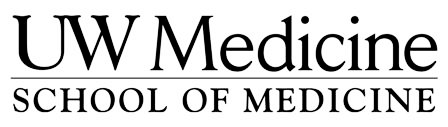 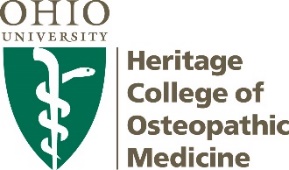 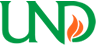 [Speaker Notes: Facilitator, 

It is now time to play the presentation. Click on the “Launch the Presentation Now” link in the slide (https://youtu.be/FDmhV9uky7w) to play the video, which is 23:03 minutes long.]
Team Activity
[Speaker Notes: Facilitator,

Now that you’re finished playing the presentation, it is time to begin the team activity portion of the session. The next slide contains the team discussion prompt. 

Ask your individual teams to work on the activity together. After 5-10 minutes of discussion, bring the discussion to the larger group and have each team report what they discussed.]
Team Activity
What symptoms of stress were identified?
What specific functions and activities could the family have done that may have changed the outcome?
Who within this family could make this happen?
What barriers do you think the family could have in making these identified changes?
What role could you have in assisting this family?
Discussion
[Speaker Notes: Facilitator,

Allow a member of each team to share what they discussed. You may wish to add additional questions if they are relevant to your particular context.]
Social Charge
What are you personally going to do with this information?
[Speaker Notes: Facilitator, 

As a group, consider how you might use this information to improve your rural practice.]
Evaluation
Please evaluate these learning materials as a group:
	Online Evaluation
[Speaker Notes: Facilitator,

While you still have everyone together, please take a few minutes to provide us with some feedback so we can better serve you. Complete the following form: https://forms.gle/qpkmsCZtFEeUfsqa9

You only need to submit one form for your entire group.]
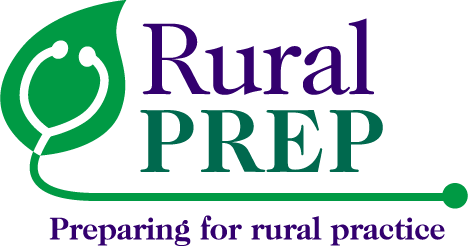